EUROPEAN FOOD ADVENTURESErasmus+  2019-1-EL01-KA229-062400_1
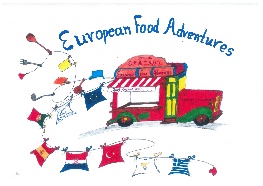 LEXICON
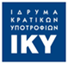 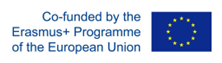 [Speaker Notes: NOTE: To replace a picture, just select and delete it. Then use the Insert Picture icon to replace it with one of your own!]
Lexicon
This lexicon is a part of the ‘lexicon activity’ completed by all partner schools of Portugal, Spain, Croatia, Greece, Cyprus and Turkey. 
Students after searching on the web and discussing about food groups and their role in our diet, created their own drawings.
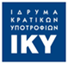 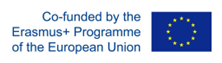 Fruit, by the Croatian school
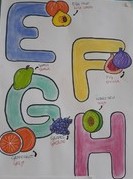 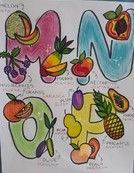 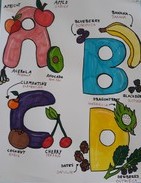 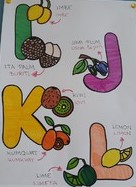 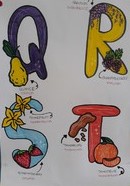 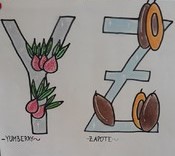 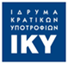 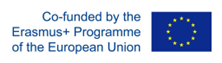 Vegetables, by the Cypriot school
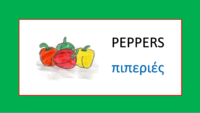 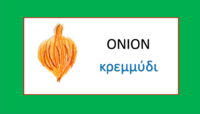 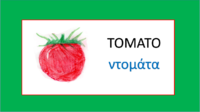 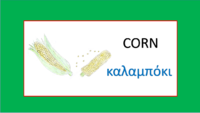 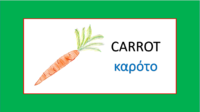 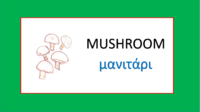 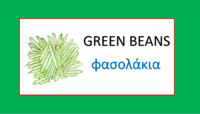 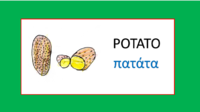 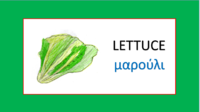 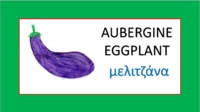 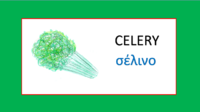 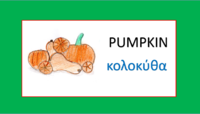 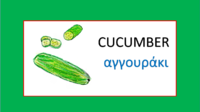 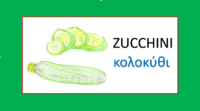 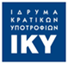 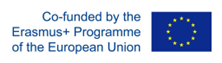 Dairy products, by the Greek school
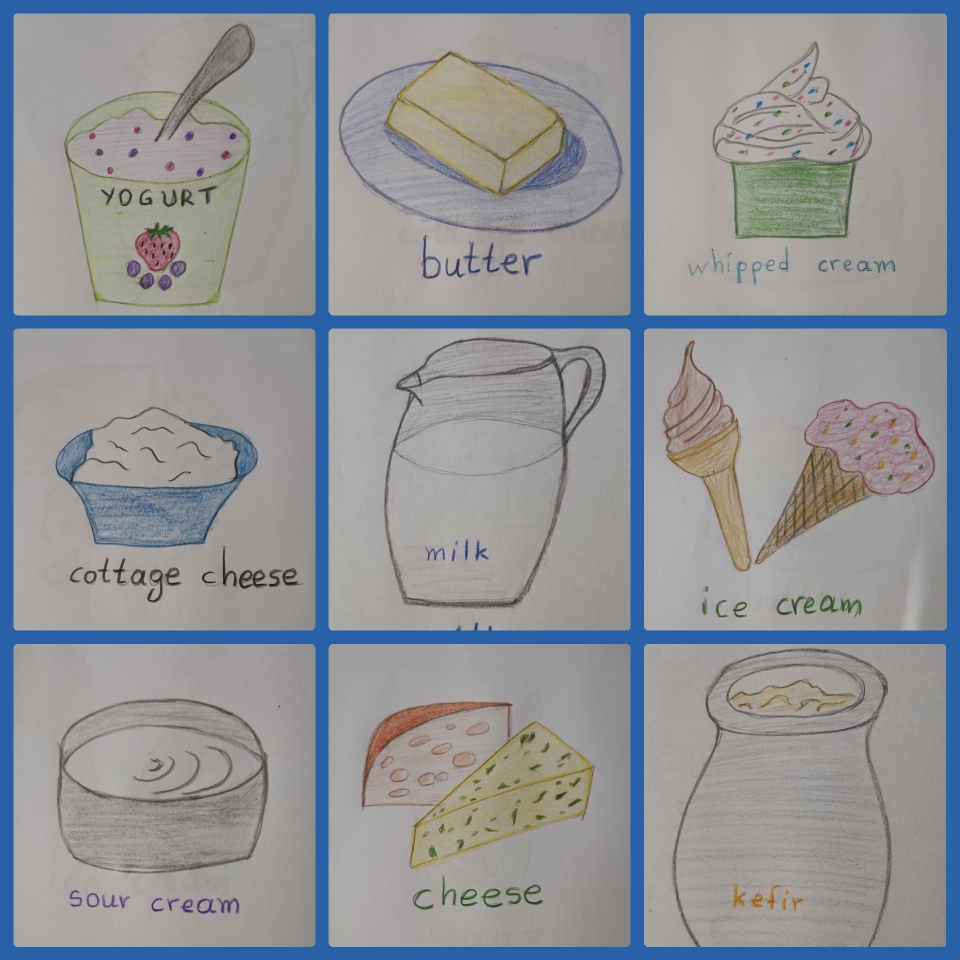 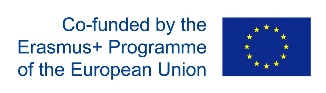 Meat, by the Portuguese school
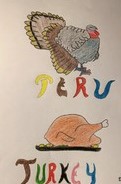 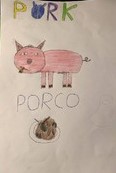 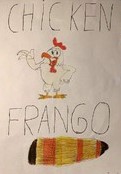 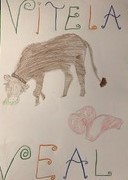 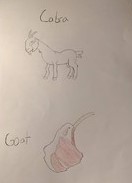 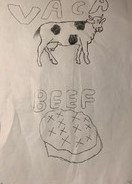 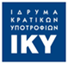 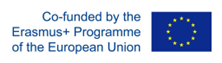 Fish, by the Portuguese school
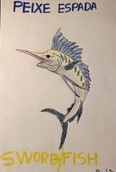 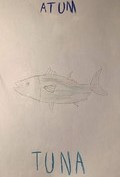 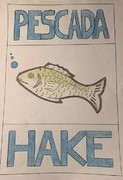 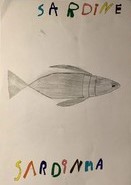 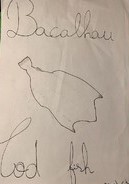 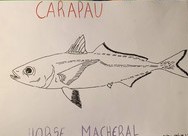 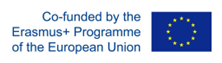 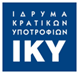 Grain, by the Spanish school
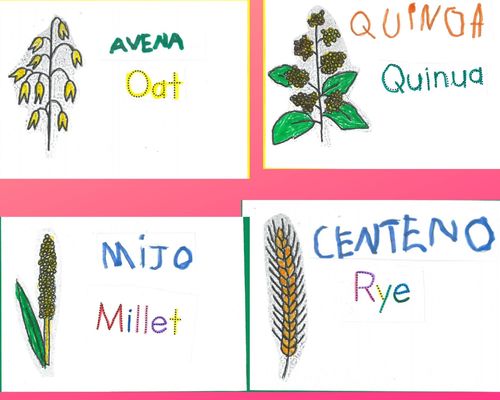 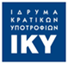 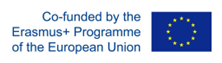 Fats, by the Turkish school
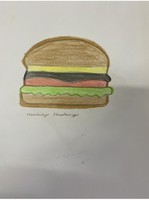 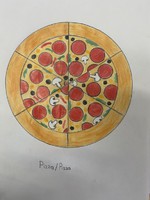 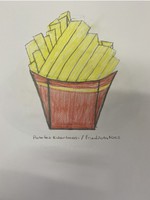 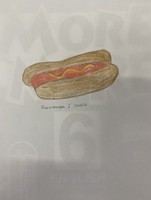 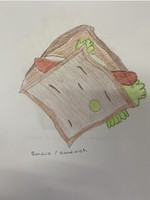 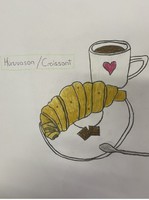 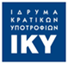 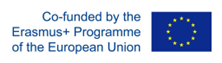 Sweets, by the Turkish school
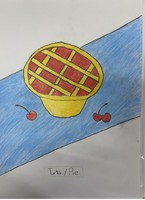 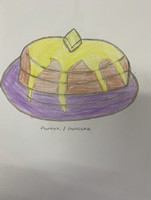 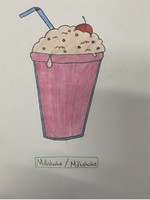 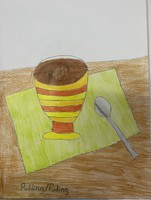 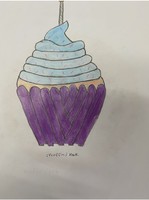 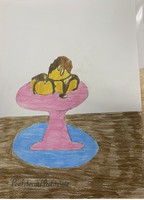 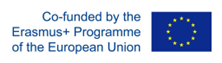 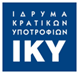 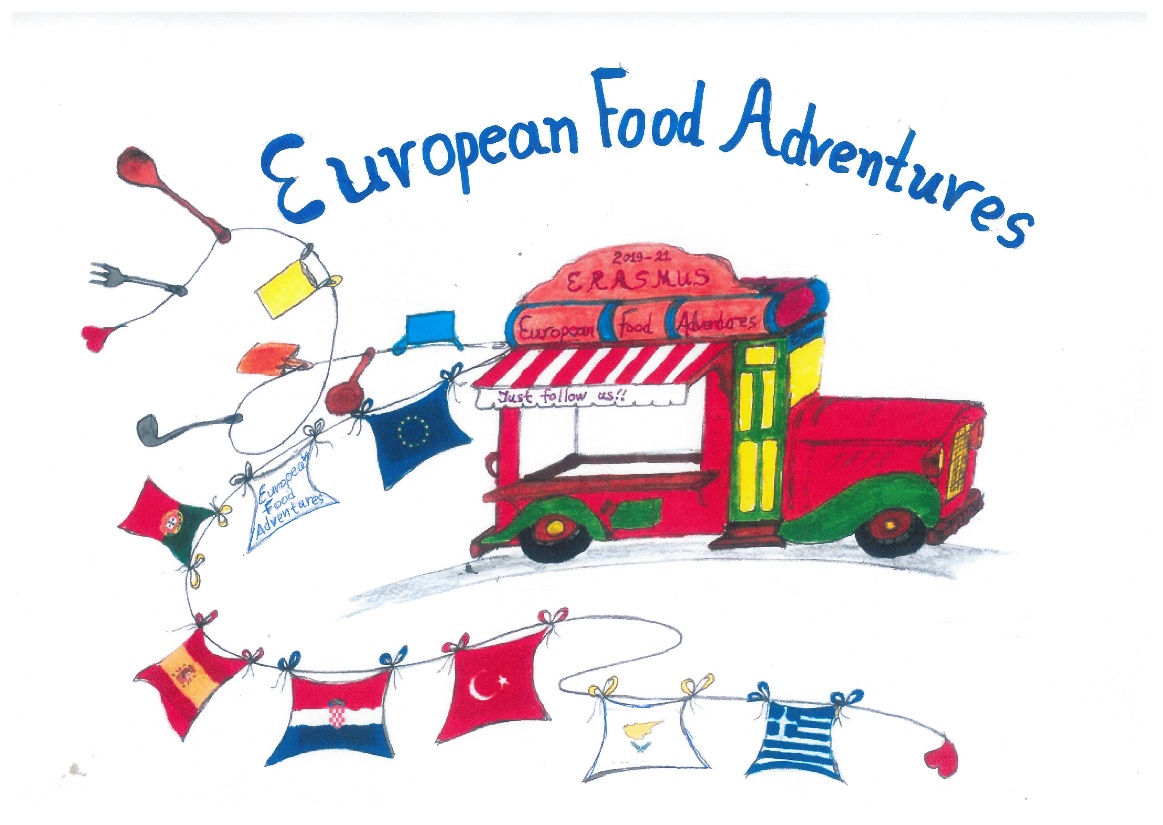 Thank you dear partners!

"The European Commission support for the production of this publication does not constitute an endorsement of the contents which reflects the views only of the authors, and the Commission cannot be held responsible for any use which may be made of the information contained therein"
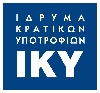 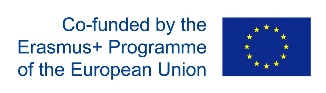